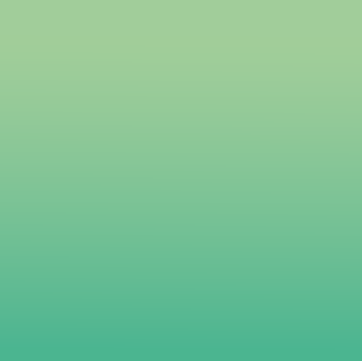 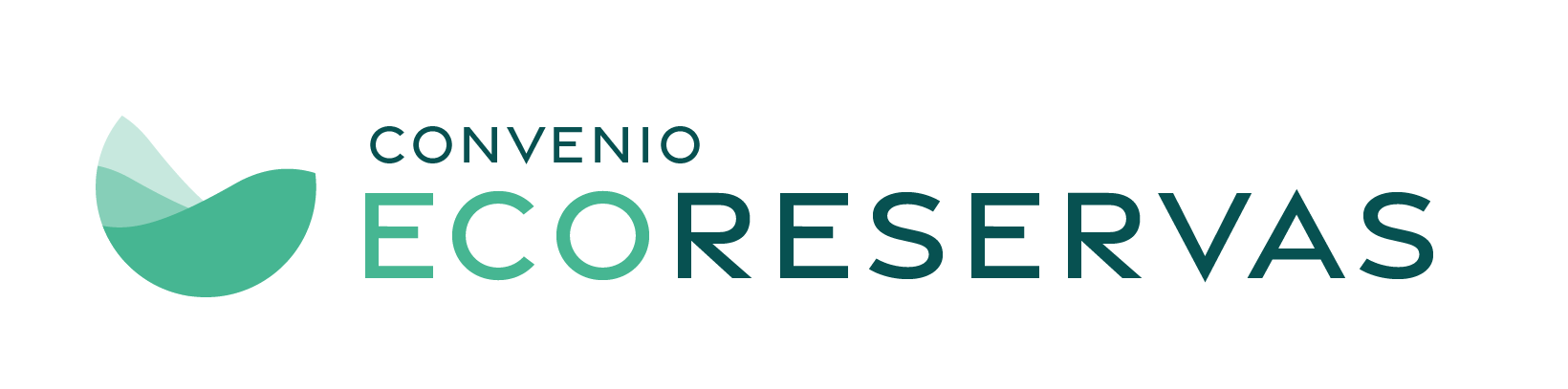 09
MANSILLA
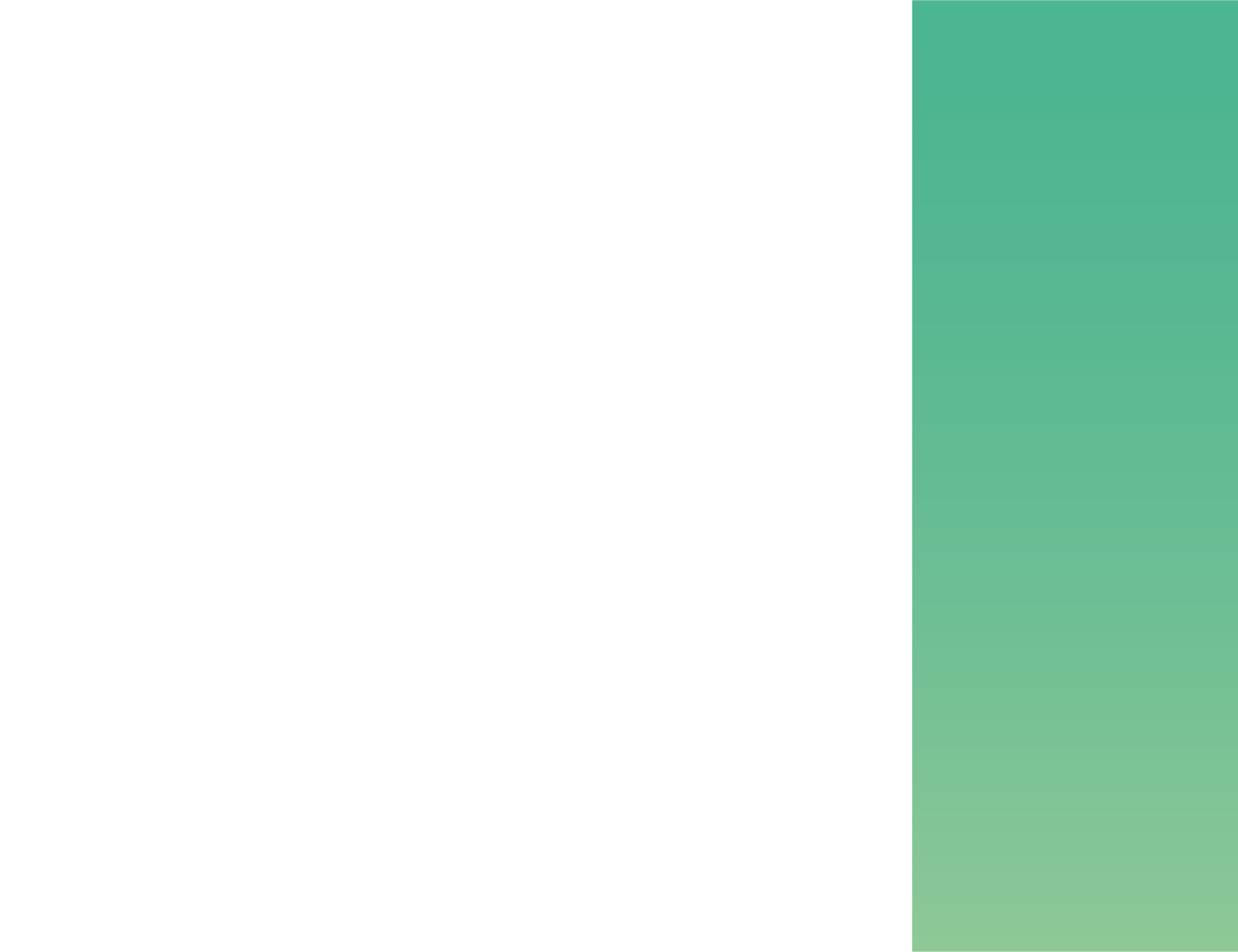 UBICACIÓN
EXTENSIÓN
INFORMACIÓN BÁSICA
i
256,2
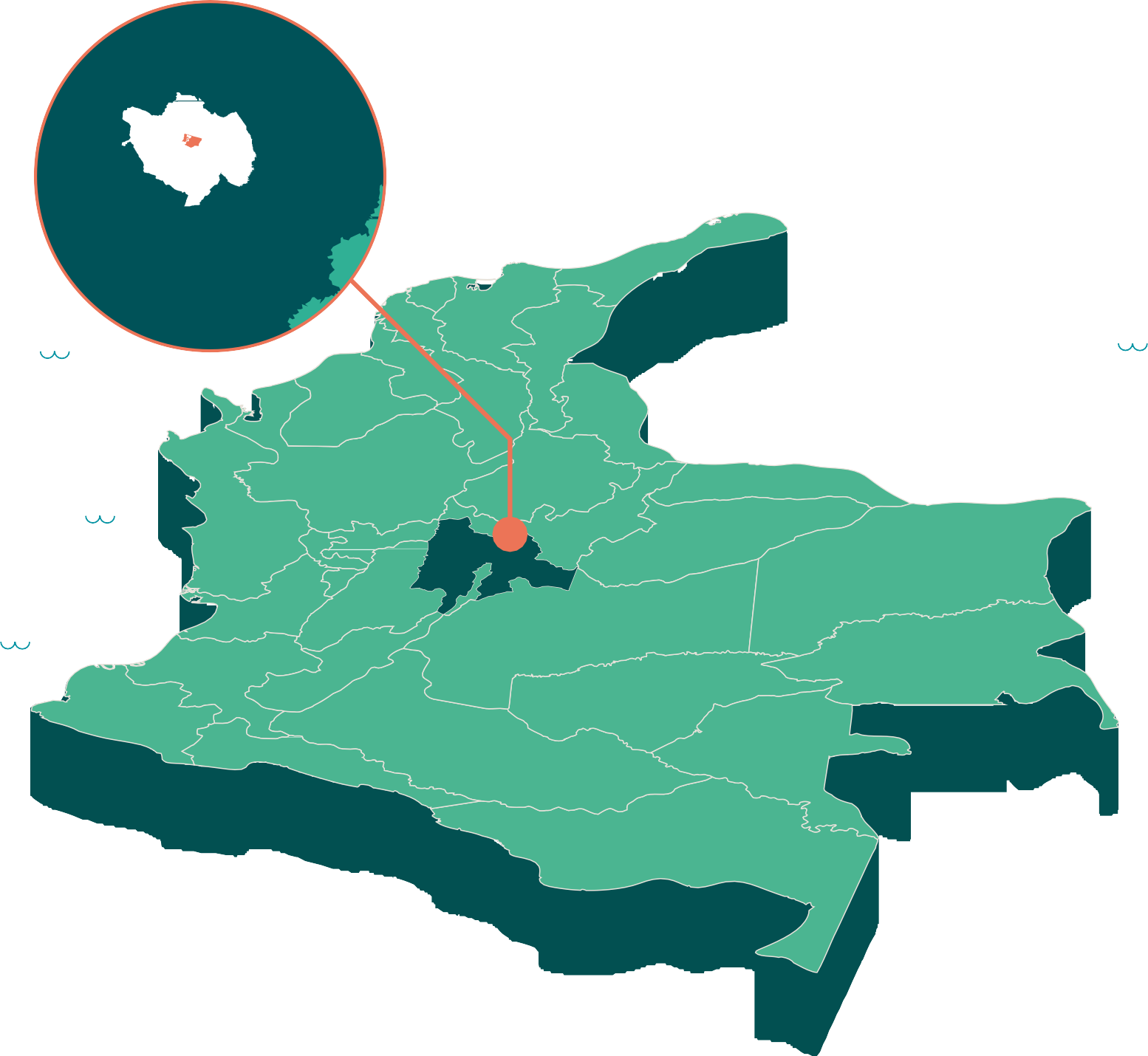 FACATATIVÁ
VEREDAS:
Mancilla.
(DANE, 2020).
ÁREA DE NEGOCIO/ EMPRESA / FILIAL
CENIT
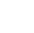 SUBZONA
HIDROGRÁFICA
Río Bogotá
(IDEAM, 2013).
HECTÁREAS
La verificación se realizó
con la proyección de coordenadas
"MAGNA_COLOMBIA_CTM12”
ÁREA OPERATIVA/ INSTALACIÓN
Estación Mansilla
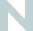 1 PREDIOS
NOMBRE DE LOS PREDIOS:
ESTACIÓN MANSILLA
Ecoreserva con áreas operativas del sector de hidrocarburos y energía (transporte)
SISTEMA/ TRONCAL
Troncal Andina
TIPO
Transporte de Hidrocarburos
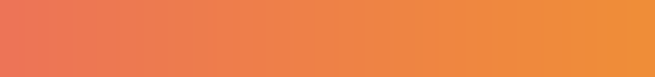 C UNDINAMARC A
PROYECTO
Poliducto de Oriente / Polioriente
MANEJO Y GESTIÓN
EXPEDIENTE
No Aplica
TIPO DE PREDIO
Predio Grande sobre relieve ondulado a quebrado y alta oportunidad de manejo de paisaje de soporte como áreas Prioritarias.
LISTA ROJA DE ECOSISTEMAS TERRESTRES CONTINENTALES
(Etter et al., 2020).
En Peligro Crítico
En Peligro
VU	Vulnerable Preocupación Menor
Ecosistemas Transformados
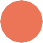 CR
ÁREAS PROTEGIDAS
No hay dentro de la Ecoreserva
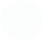 EN
BRASIL
ECUADOR
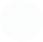 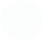 LC
PLAN DE MANEJO Y ORDENAMIENTO DE
UNA CUENCA (POMCA)
RÍo Bogotá
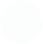 PERÚ
SUSTRATO
Terreno montañosos con planicies aluviales y zonas urbanas, formado por lomas y colinas, terrazas y crestones, suelos de fertilidad Baja - Media, fuertemente ácidos.
(IGAC, 2014).
TEMPERATURA MEDIA
12	16 ºC
(DANE, 2015A).
ALTITUD PROMEDIO
2637	3023 m
(ALOS PALSAR, 2014).
PRECIPITACIÓN MEDIA ANUAL 1000	1500 mm (DANE, 2015B).
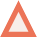 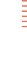 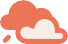 CORPORACIÓN
AUTÓNOMA REGIONAL
CAR
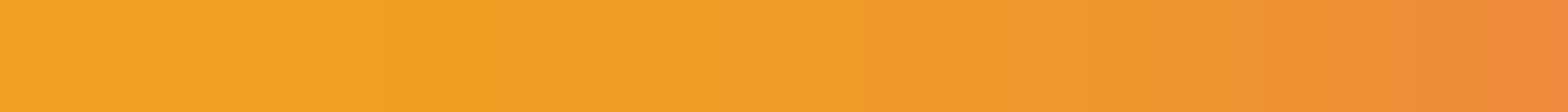 BIOMAS
AMENAZAS
GESTIÓN INTEGRAL
DE LA BIODIVERSIDAD
(IAvH, 2014)
De acuerdo con las estrategías para la gestión integral de la biodiversidad los lineamientos son:
PRINCIPALES
AMENAZAS PARA LOS ECOSISTEMAS:
Agrícola
Muy Alta
Alta Media Baja
Muy Baja
Forestal
Muy Alta
Alta
Zonas Urbanas
Media
Baja
AMENAZA
DE REMOCIÓN
(IDEAM, 2010).
La amenaza de remoción en masa llega hasta:
3,79%
Muy Alto
46,37%
Alto
ÍNDICE DE HUELLA
HUMANA
(IAvH 2016)
BIOMAS ORIGINALES EN LA ECORESERVA
(IDEAM, 2017).
El total del área ocupada por los predios de la Ecoreserva corresponde con territorios transformados.
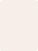 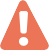 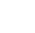 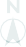 3,35%
ADICIONALES
Aprovechamiento
de recursos en áreas seminaturales
13,22%
INFRAESTRUCTURA
Infraestructura
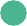 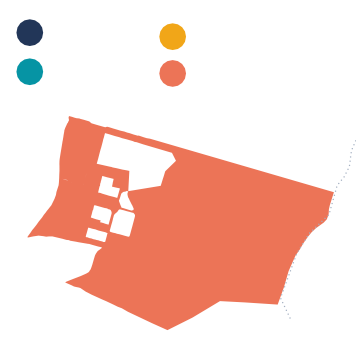 Medio Alto
Natural Bajo
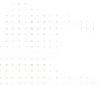 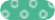 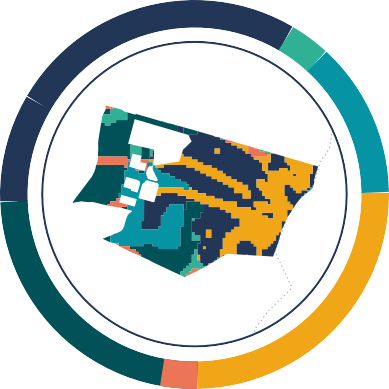 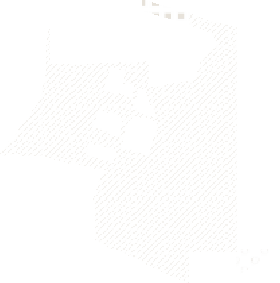 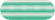 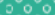 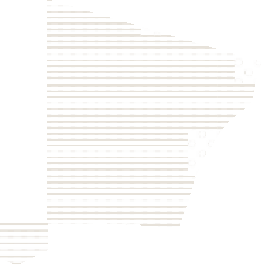 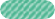 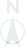 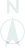 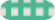 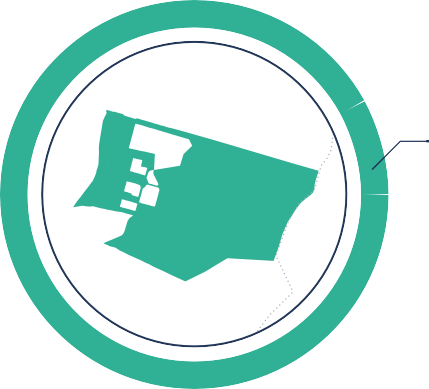 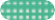 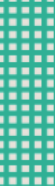 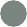 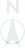 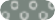 100%
Orobioma Andino Altoandino cordillera oriental.
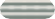 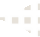 25,01%
PRESERVACIÓN
Preservación de
áreas naturales en
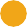 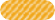 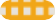 41,42%
Medio
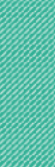 CAMBIO
CLIMÁTICO
Entre 2011 a 2040
(IDEAM et al., 2015)
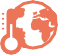 Las principales amenazas para los ecosistemas a nivel nacional son la expansión de la frontera agrícola con pastos introducidos como el Kikuyo (Pennisetum clandestinum), y la alta frecuencia de incendios forestales y minería de carbón. (Etter et al., 2020).
zonas de reservas forestales
33,92%
USO SOSTENIBLE
Manejo de áreas naturales
21,39%
USO SOSTENIBLE
Aprovechamiento en áreas seminaturales y transformadas
3,10%
FISIONOMÍA
Ecosistemas	Bosques medios densos
1,67%
Bajo
6,73%
Muy Bajo
RESTAURACIÓN
Restauración de áreas seminaturales y transformadas para la preservación en reservas forestales
Temperatura media
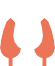 + 0,5 ºC
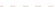 La principal vocación de uso de la Ecoreserva es la agricultura y el uso forestal.
Altiplanicie cordillerana alto-andina y colinas.
Montañas Alto-Andinas sub-húmedas
Paisaje
Precipitación
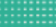 + 11	20 %
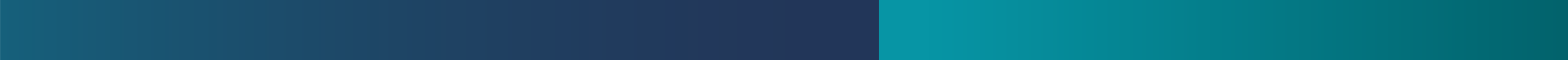 C OBER T URAS	Y	Z ONIFIC A CIÓN
C ONTE X T O	SOCIOEC OL ÓGIC O
62,54%
Arbustales
(A NIVEL MUNICIPAL)
POBLACIÓN TOTAL
(DNP, 2021)
PRINCIPALES COBERTURAS
(IDEAM, 2021).
La información demográfica, espacial y de organizaciones sociales de las veredas de influencia de la Ecoreserva será presentada en los productos mapas de actores y gobernanza.
ZONIFICACIÓN DEL POMCA
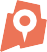 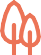 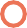 DEL RÍO BOGOTÁ
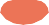 42,02%
Producción agrícola, ganadera y de uso sostenible de recursos naturales
48,8%
Hombres
6,55%
Rural
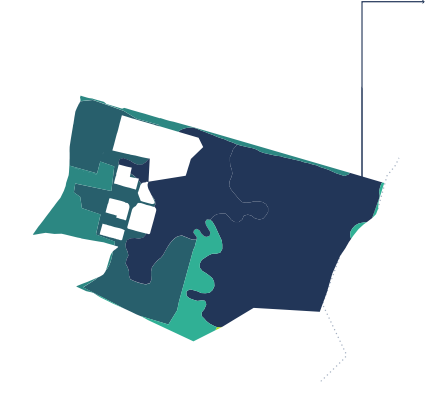 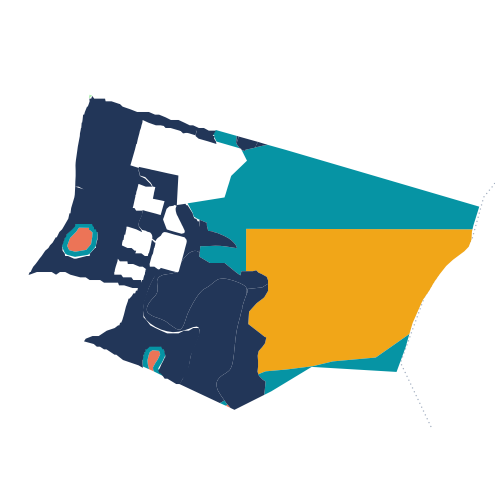 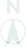 167 309
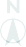 1.045, 68
hab/km2
habitantes
51,2%
Mujeres
93,45%
Urbana
21,91%
31,48%
Protegidas
Zonas industriales o comerciales
587
Personas pertenecientes a etnias, de estas se reportan 4 habitantes que se auto reconocen como raizales y 6 como palenqueros. No cuenta con territorios étnicos titulados o resguardados.
+ Cultivos agrícolas:
8,92%
Pastos limpios
6,25%
Mosaico de cultivos, pastos y espacios naturales.
0,11%
Industrias empresas transformadoras (alimentos, cosméticos, joyas, jabones, refinería y concentrados para animales).
Comercio
+
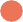 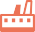 25,67%
Restauración
flores, papa, arveja, maíz, hortalizas y algunos cultivos de fresa.
+ Producción de leche y carne.
Indigena
0,31%
Afrocolombiana
0,82%
Protección
0,00%
+
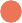 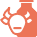 Raizal